Quiz #2 Review
ECON 300
FALL 2024
DEPARTMENT OF BUSINESS & ECONOMICS
1
Quiz #2 Recovery Office Hours
https://calendly.com/brianhwpark

Venue: Rm. 248 Center for Science and Business

Dates: Sep. 9th ~ Sep. 13th, 2024 (Mon ~ Fri)

Length: 30 Minutes per Session

Use the Whiteboard / Paper to correct your answers.

Recovery Rate: 50%
FALL 2024
DEPARTMENT OF BUSINESS & ECONOMICS
2
Problem 1. Definitions
Utility Functions
Utility functions are tools that assign utility values to bundles of goods and services.

Rational Preferences
Rational preferences are preferences that satisfy the axioms of completeness and transitivity.

Marginal Utility
Utility derived from the consumption of one additional unit of a good or service.
FALL 2024
DEPARTMENT OF BUSINESS & ECONOMICS
3
Problem 1. Definitions
FALL 2024
DEPARTMENT OF BUSINESS & ECONOMICS
4
Problem 2.A.
FALL 2024
DEPARTMENT OF BUSINESS & ECONOMICS
5
Problem 2.B.
FALL 2024
DEPARTMENT OF BUSINESS & ECONOMICS
6
Problem 2.C.
According to the Law of Diminishing Marginal Utility, we assume that a consumer’s 2nd cup of coffee grants them lower marginal utility than their 3rd cup of coffee.

FALSE

The Law of Diminishing Marginal Utility implies the exact opposite. The third cup of coffee should give them a lower level of marginal utility.
FALL 2024
DEPARTMENT OF BUSINESS & ECONOMICS
7
Problem 2.D.
When two goods are perfect complements, the “Cobb-Douglas” family of functions should be used to model their preferences.

FALSE

For perfect complements, you want to use the Leontief (min) utility function.
FALL 2024
DEPARTMENT OF BUSINESS & ECONOMICS
8
Problem 3.A.
FALL 2024
DEPARTMENT OF BUSINESS & ECONOMICS
9
Problem 3.B.
FALL 2024
DEPARTMENT OF BUSINESS & ECONOMICS
10
Problem 3.C.
Plot your answers of 3.A. and 3.B….
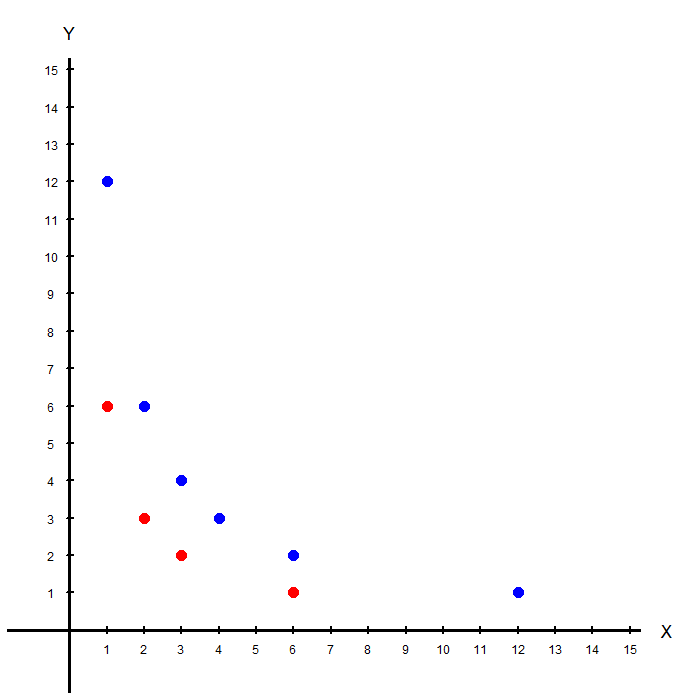 FALL 2024
DEPARTMENT OF BUSINESS & ECONOMICS
11
Problem 3.C.
…and roughly plot and label the indifference curves representing the utility level 12 and 24.
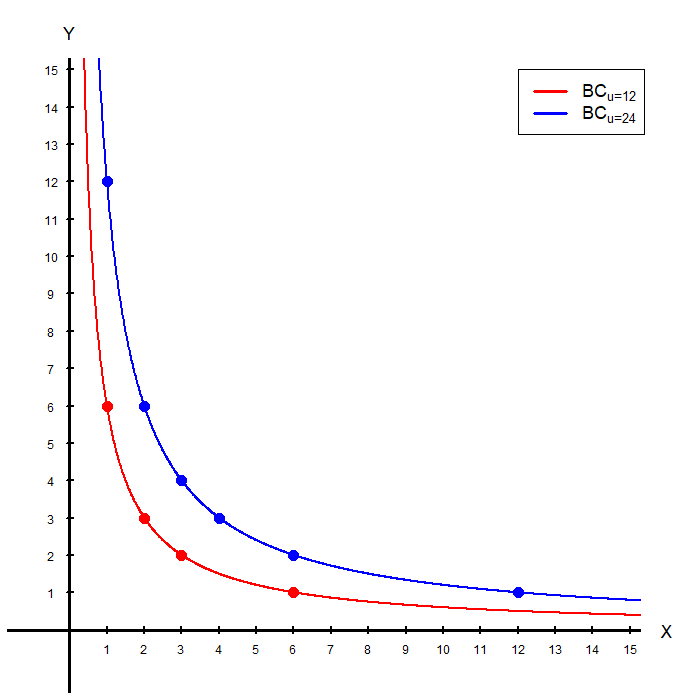 FALL 2024
DEPARTMENT OF BUSINESS & ECONOMICS
12
Problem 4.A.
Explain why an indifference curve further away from the origin represent a greater level of utility.

Short Answer: The Axiom of Strong Monotonicity.

Long Answer: To be illustrated on the board…
FALL 2024
DEPARTMENT OF BUSINESS & ECONOMICS
13
Problem 4.B.
FALL 2024
DEPARTMENT OF BUSINESS & ECONOMICS
14
Problem 4.C.
Explain why typical indifference curves tend to “bulge inward” towards the origin.

Short Answer: The Axiom of Convexity.

Long Answer: To be illustrated on the board…
FALL 2024
DEPARTMENT OF BUSINESS & ECONOMICS
15